Матеріально-технічна база
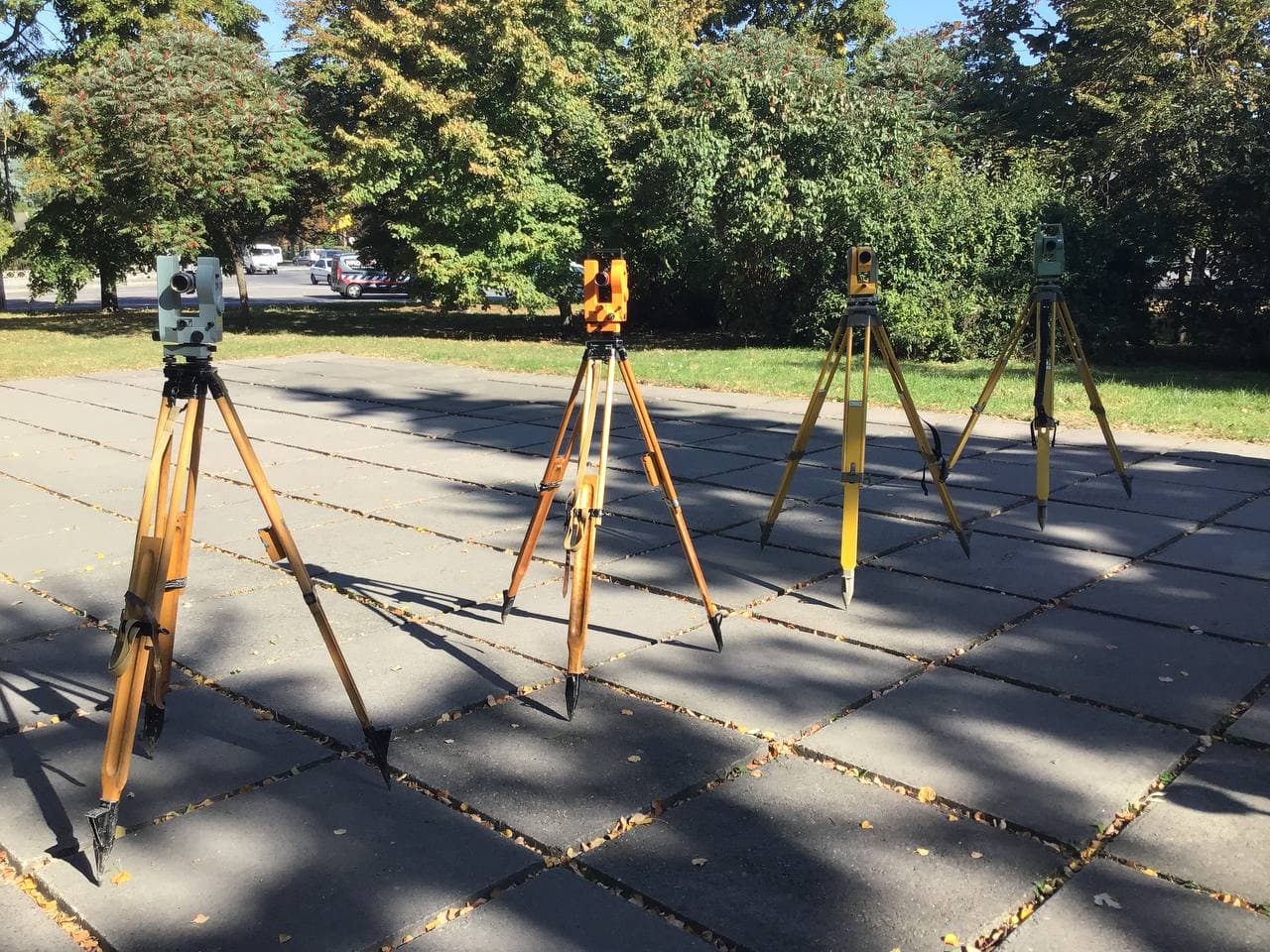 Геодезичне обладнання
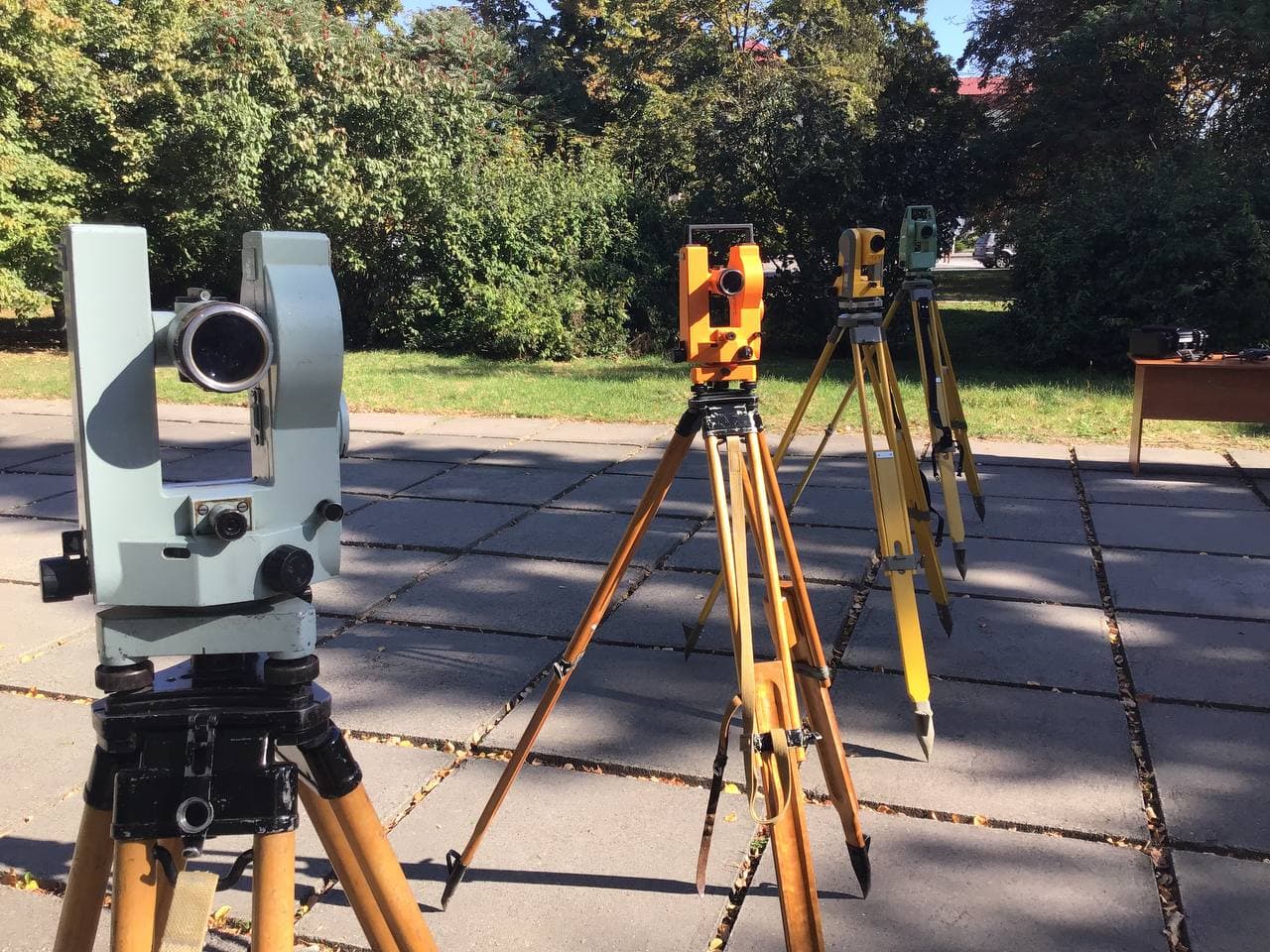 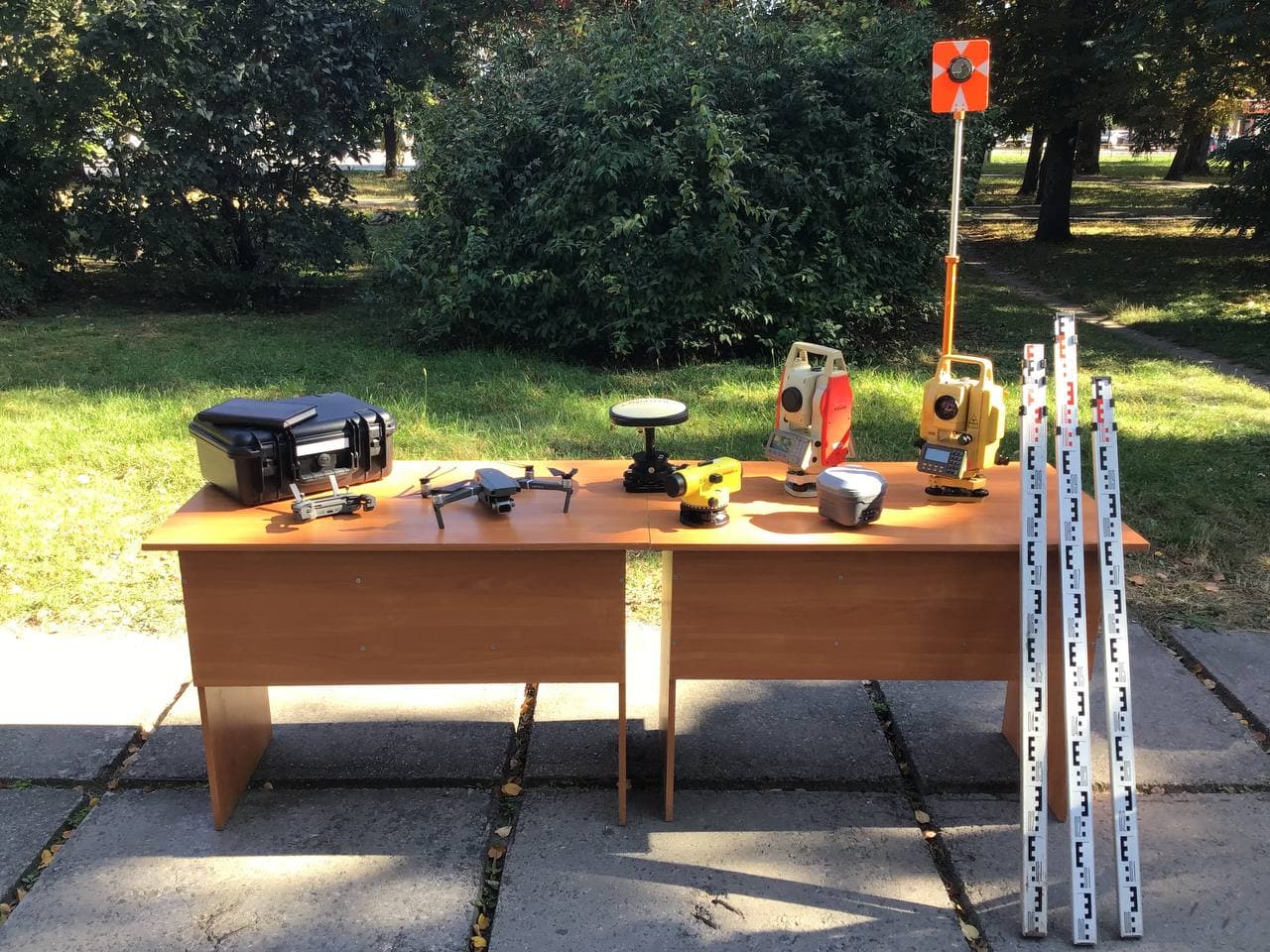 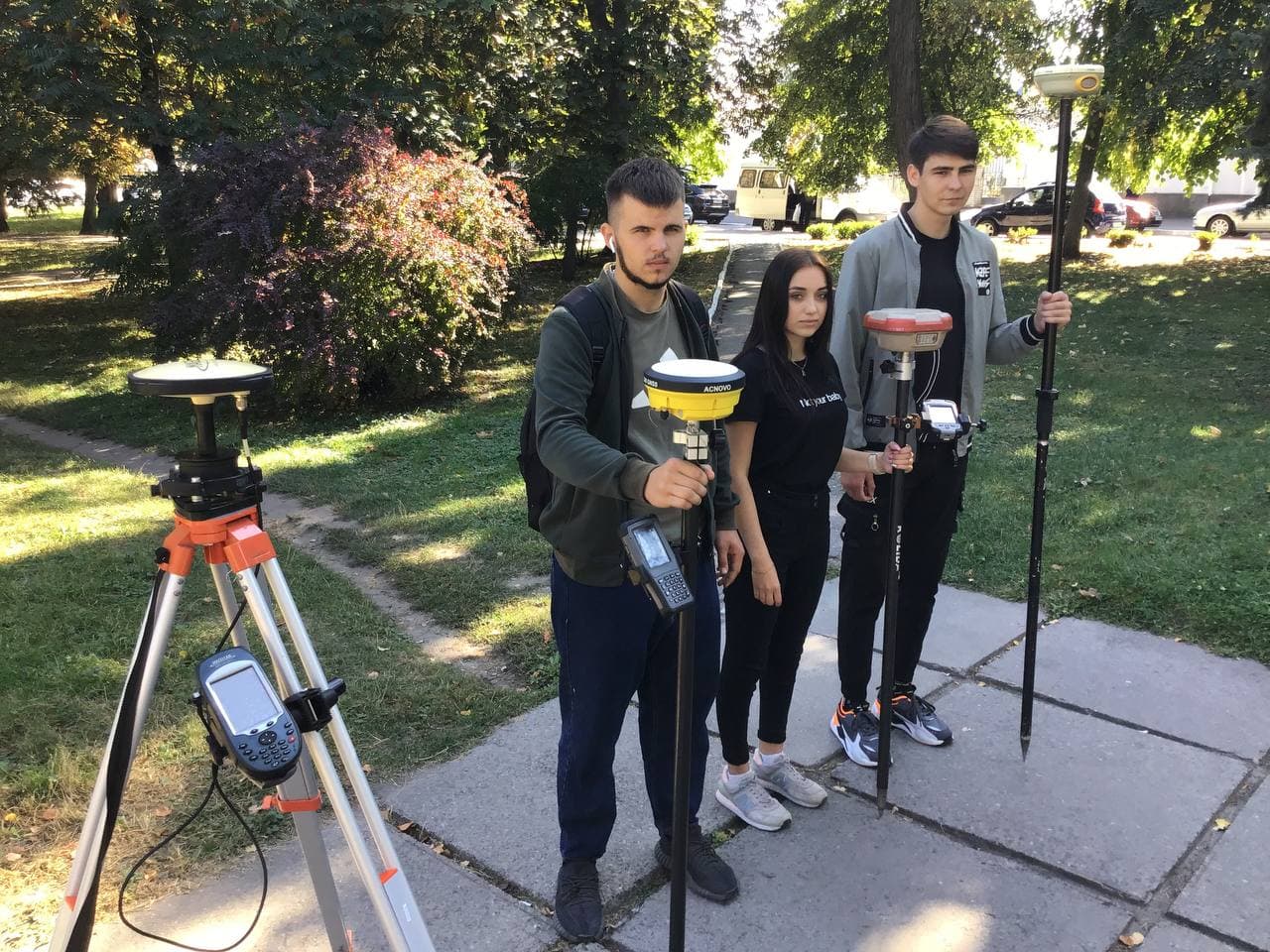 Камера схову геодезичного обладнання
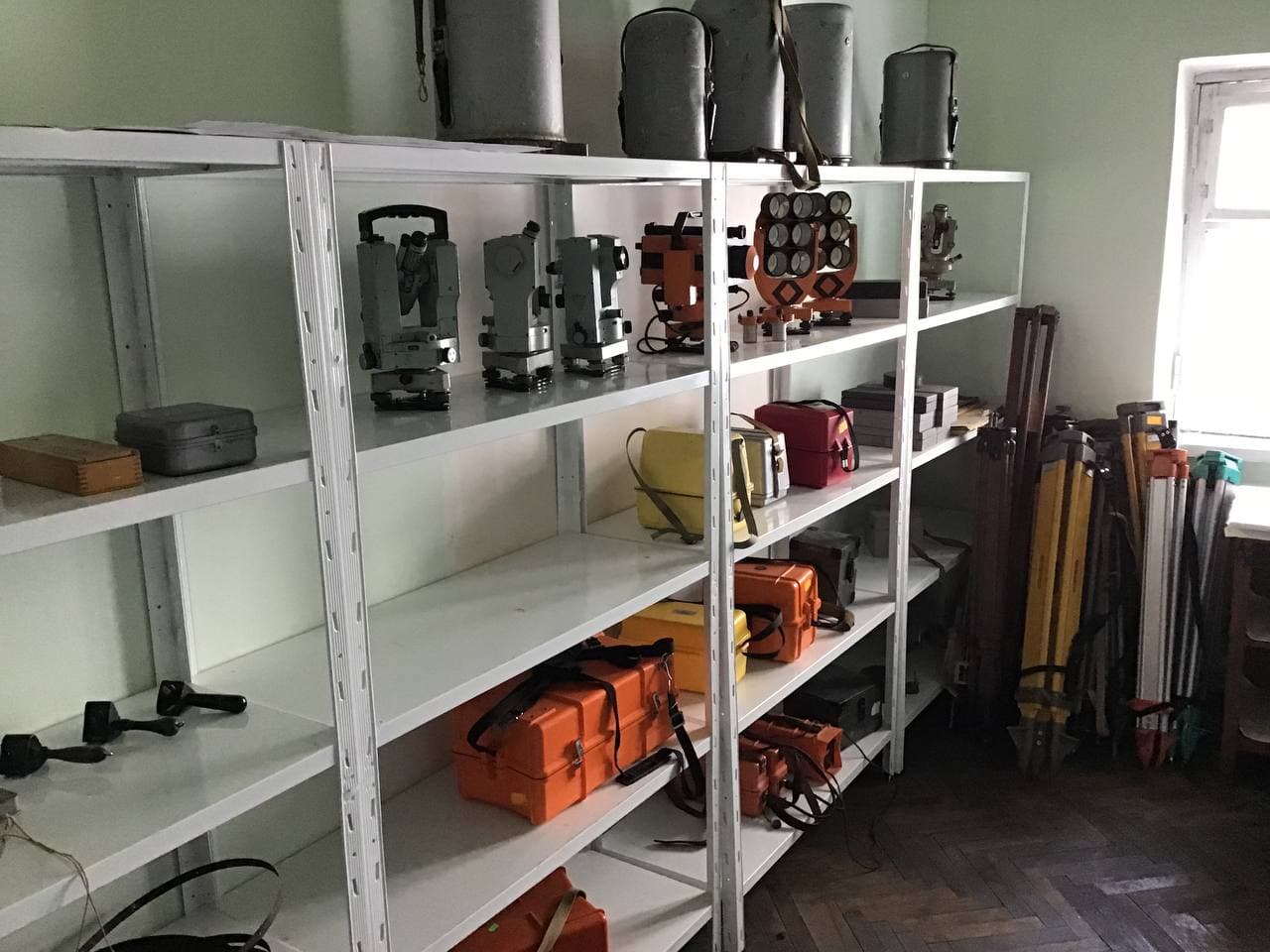 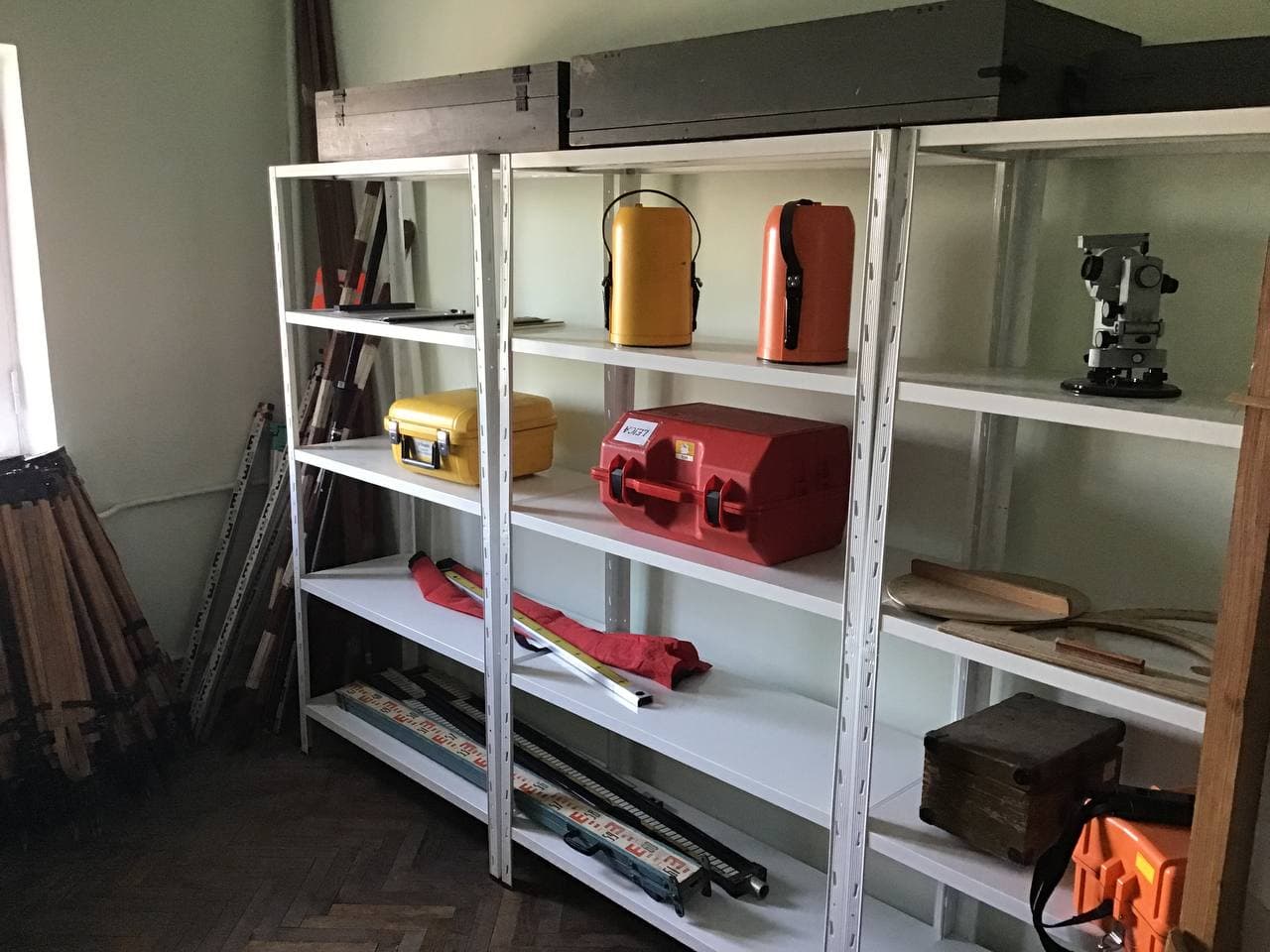 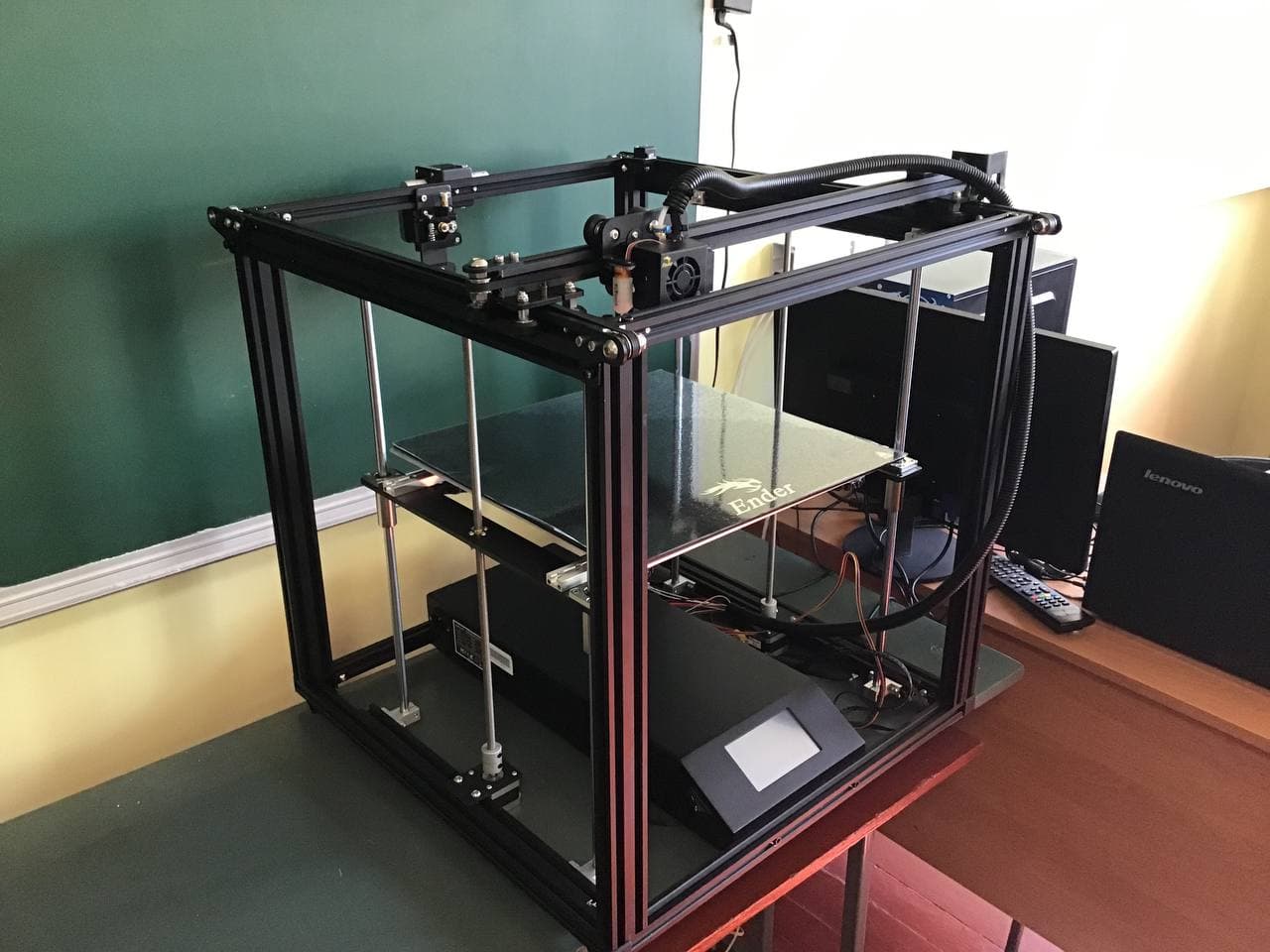 3D-Принтер
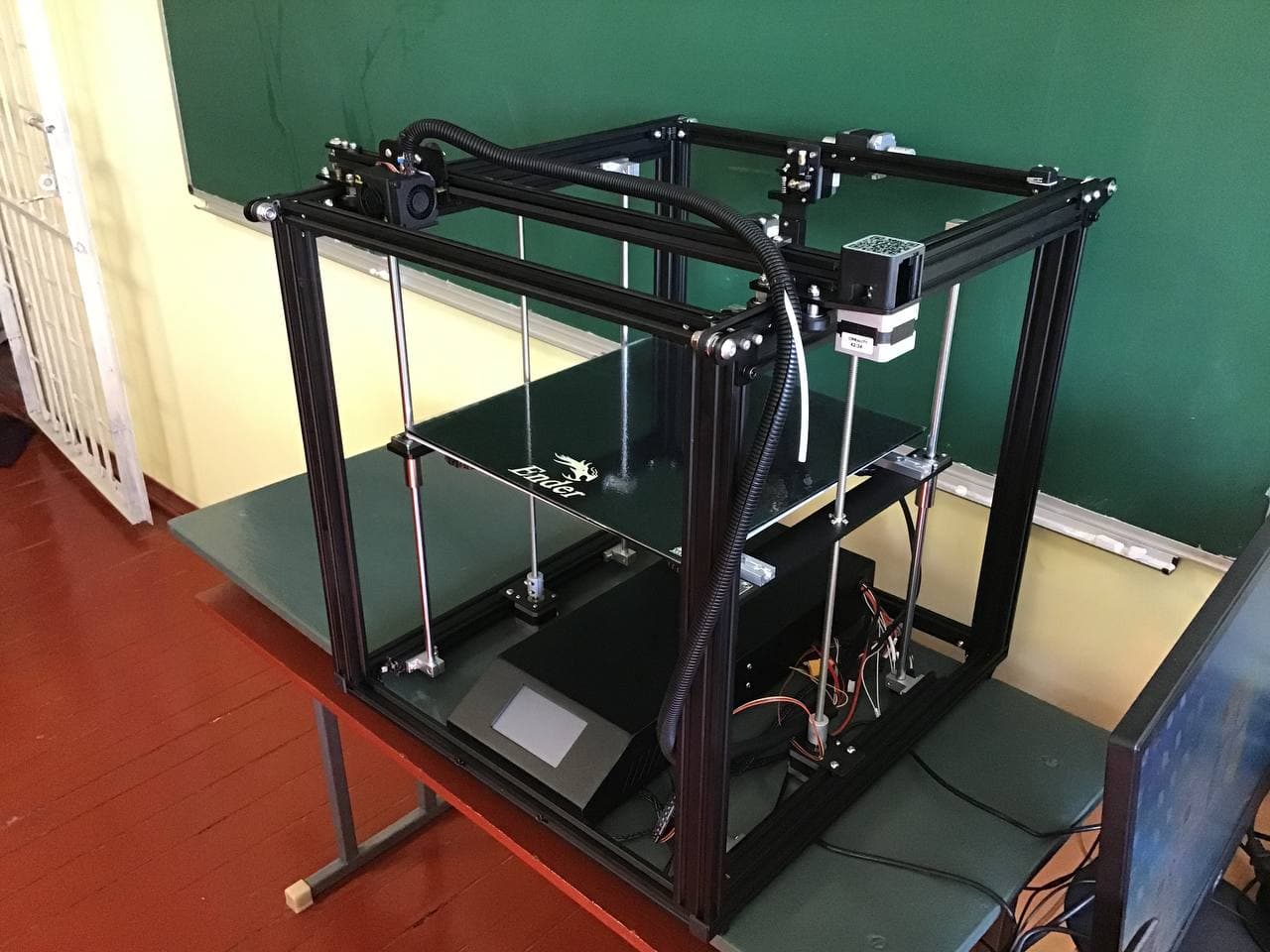 Плоттер для широкоформатного друку
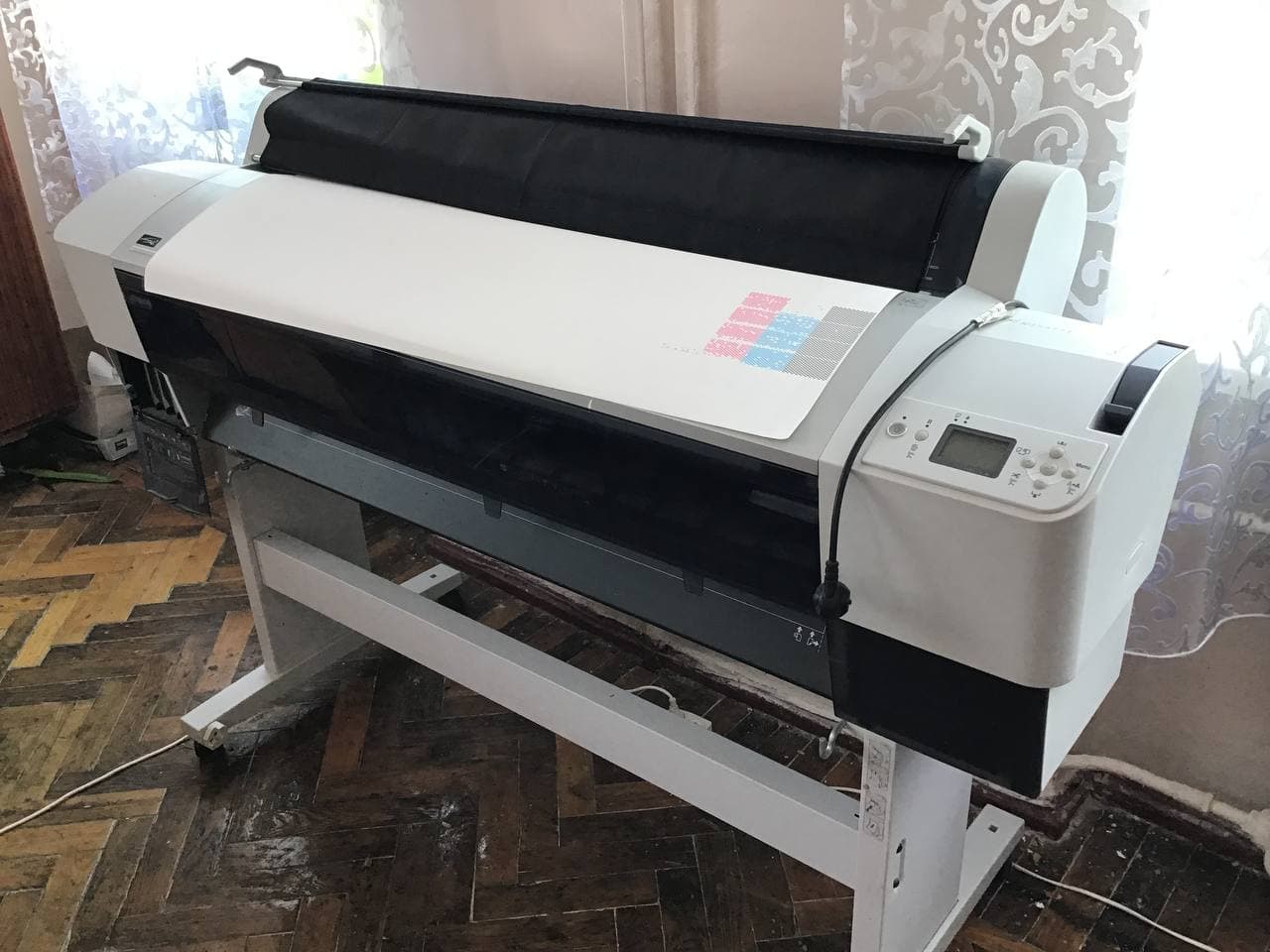 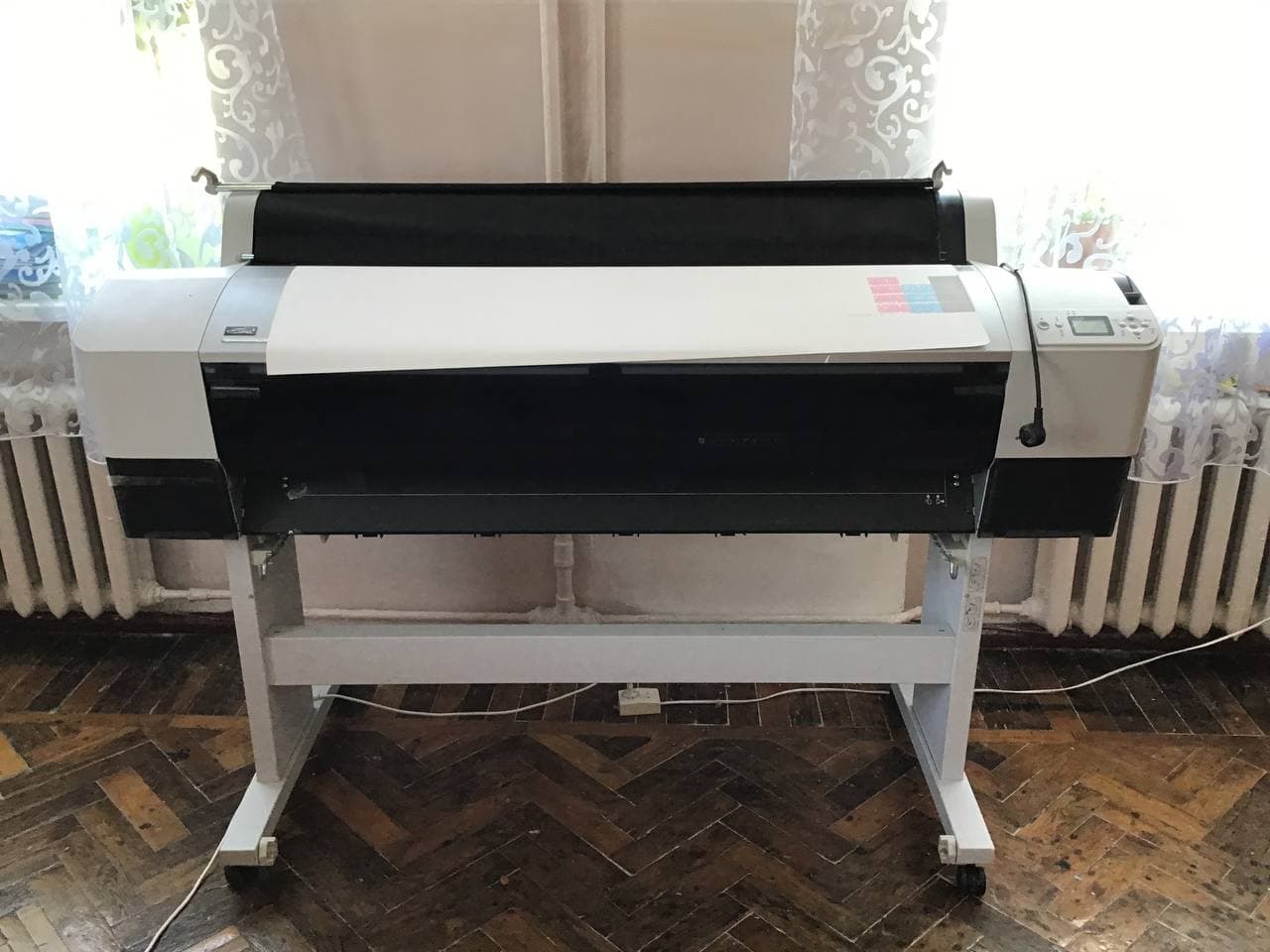 Квадрокоптер Mavic 2 Pro
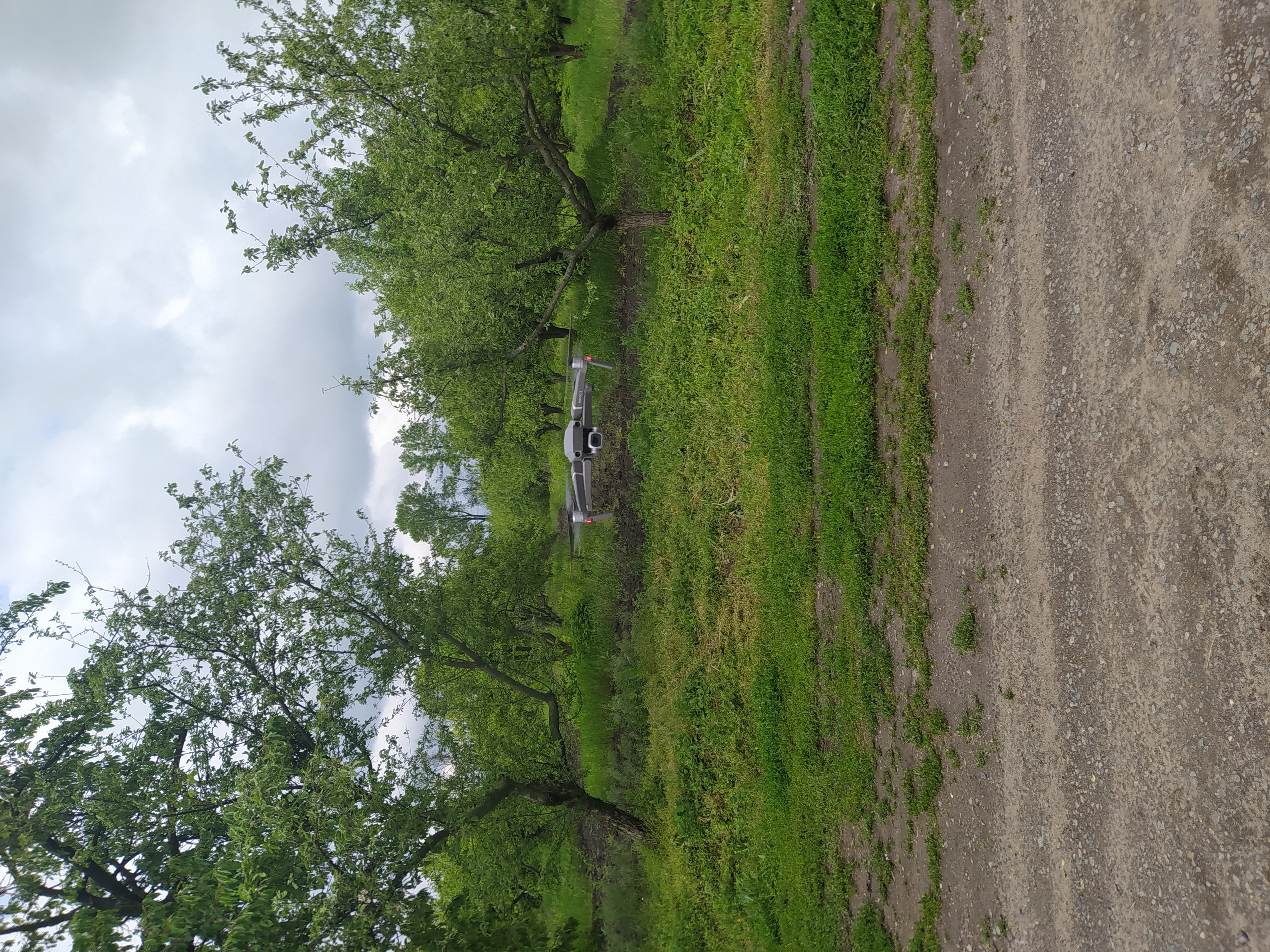 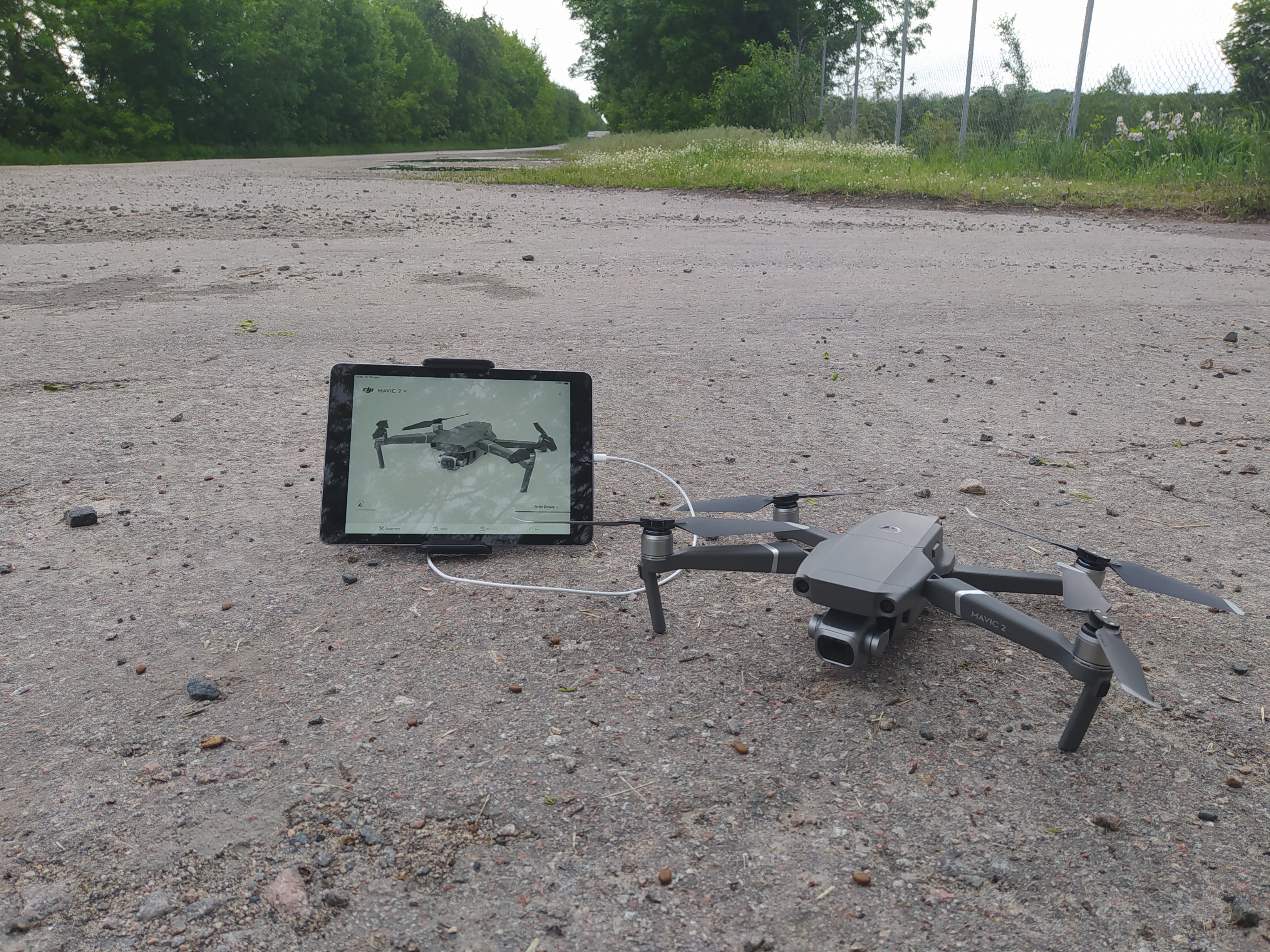 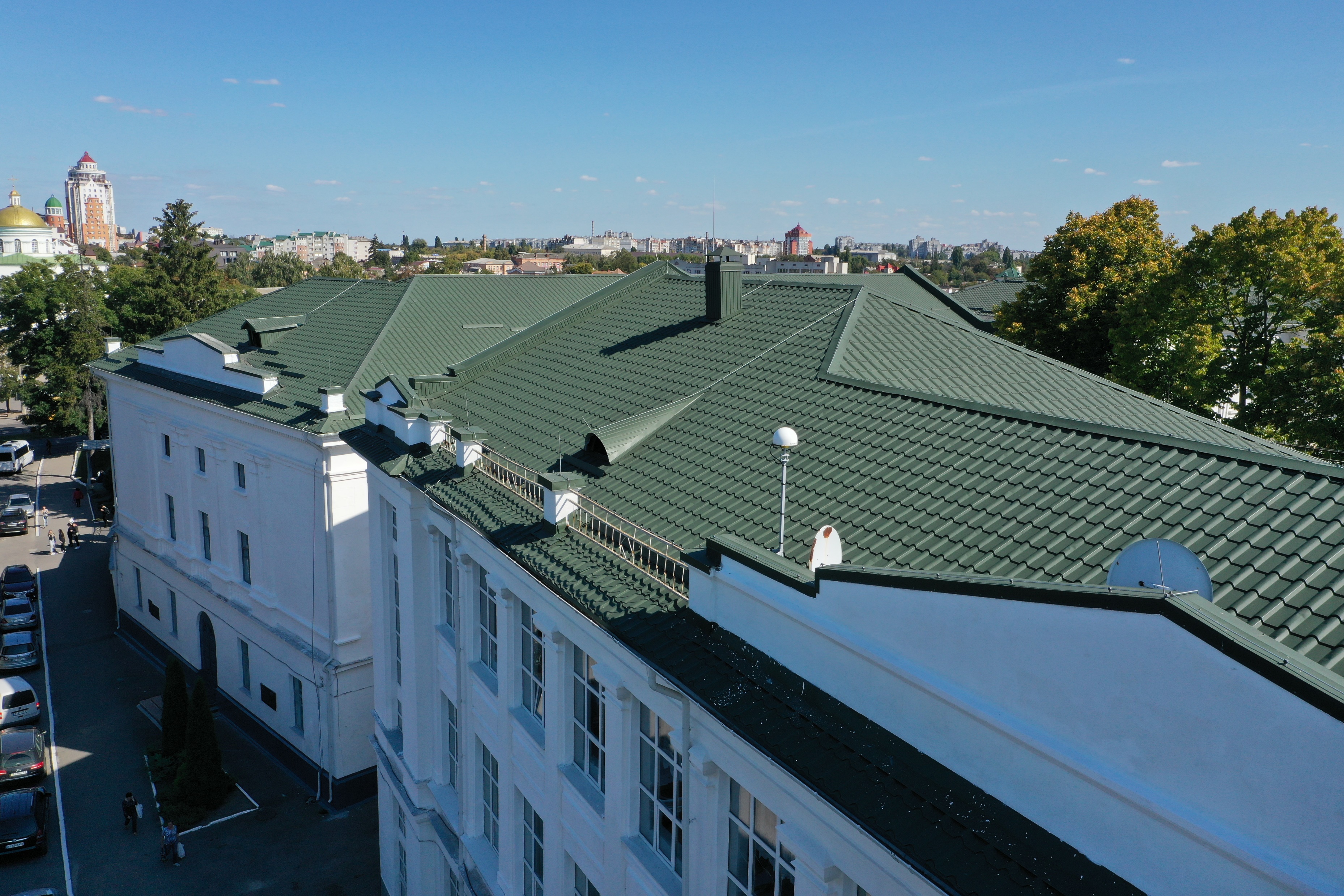 Контрольно-коригуюча станція
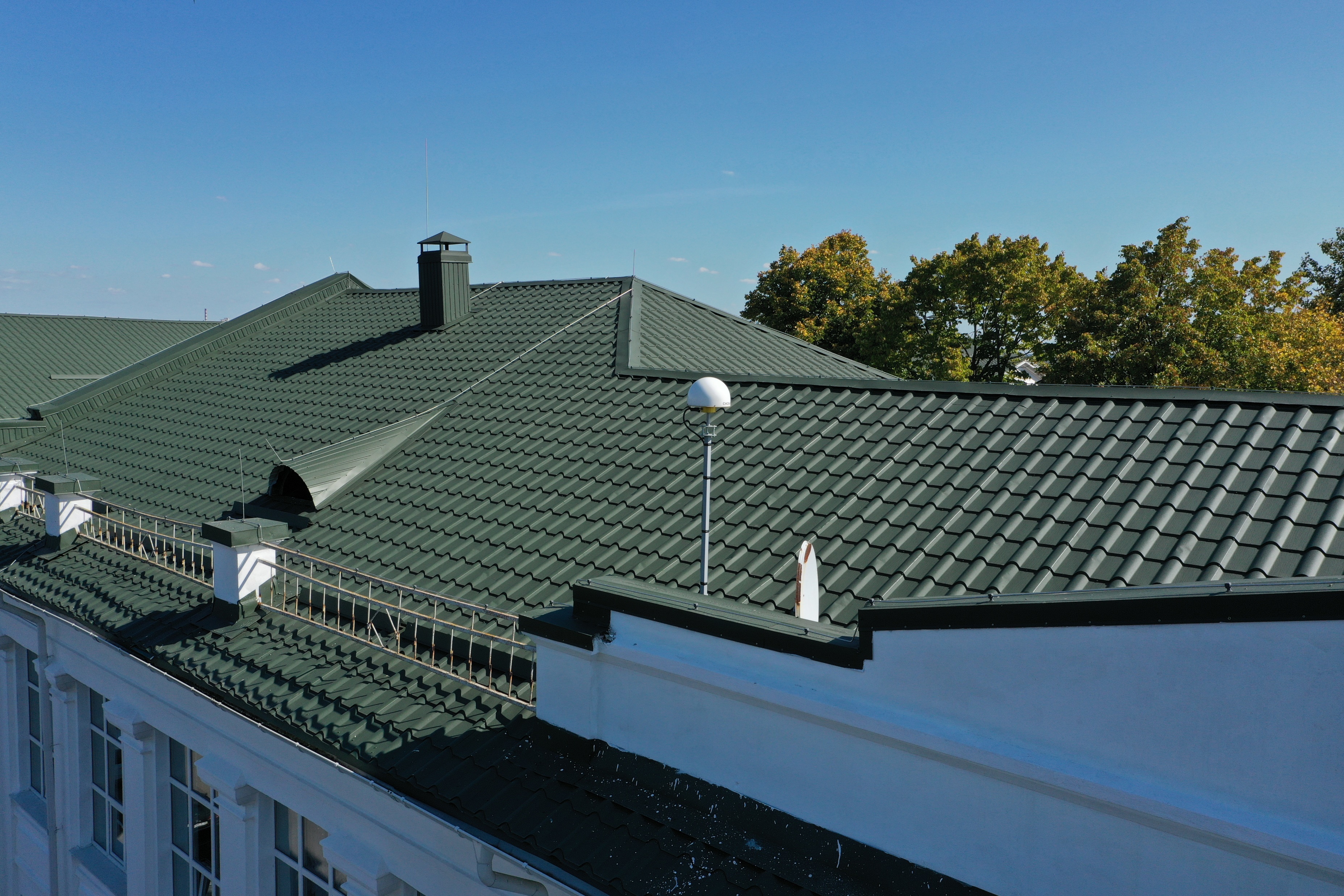 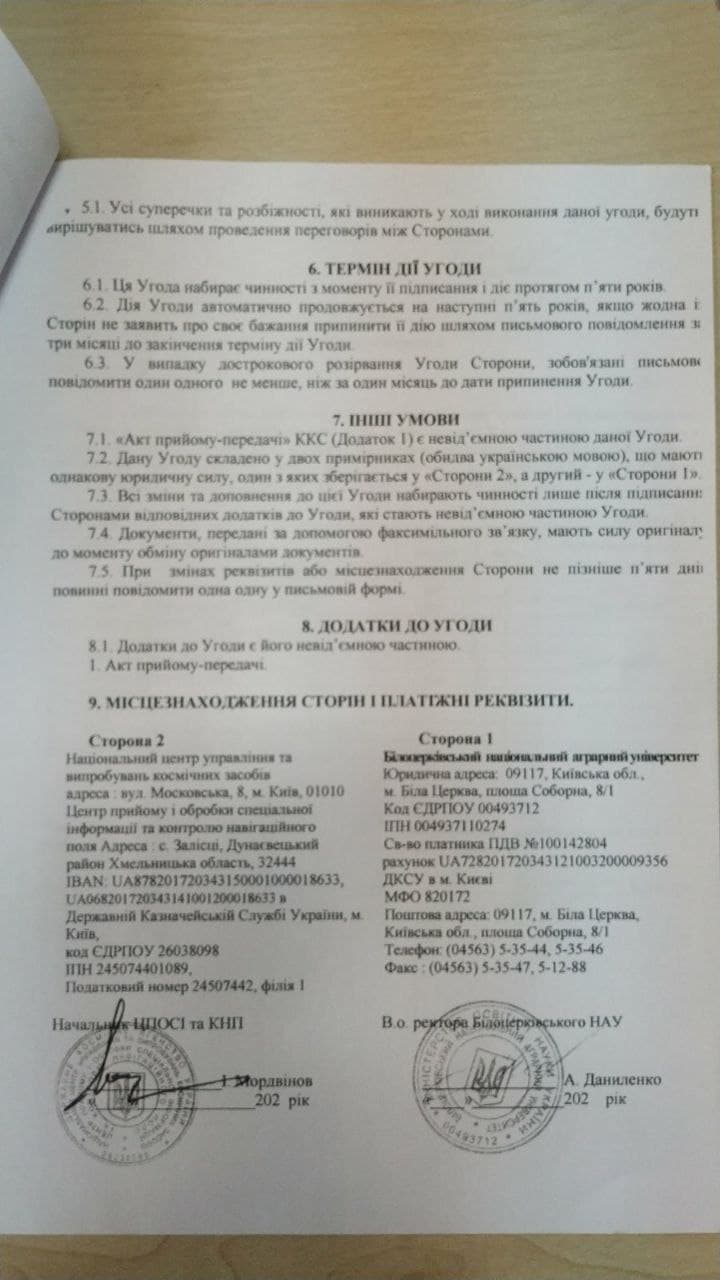 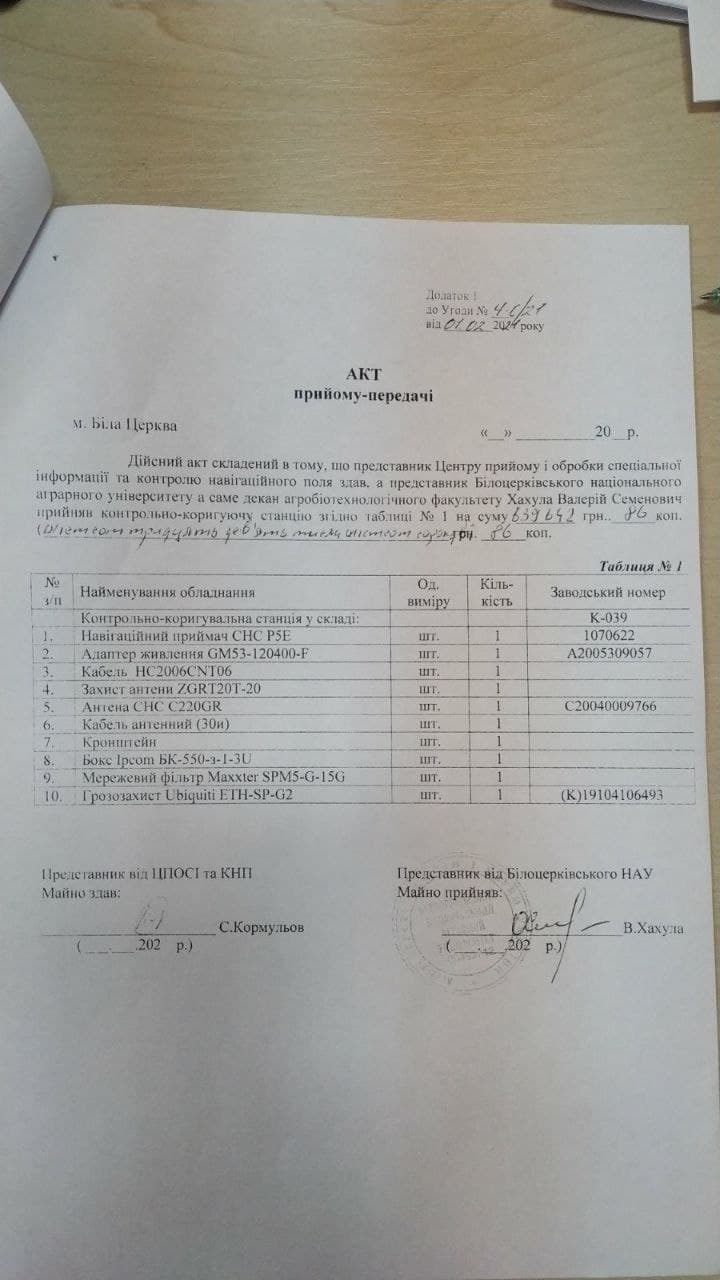 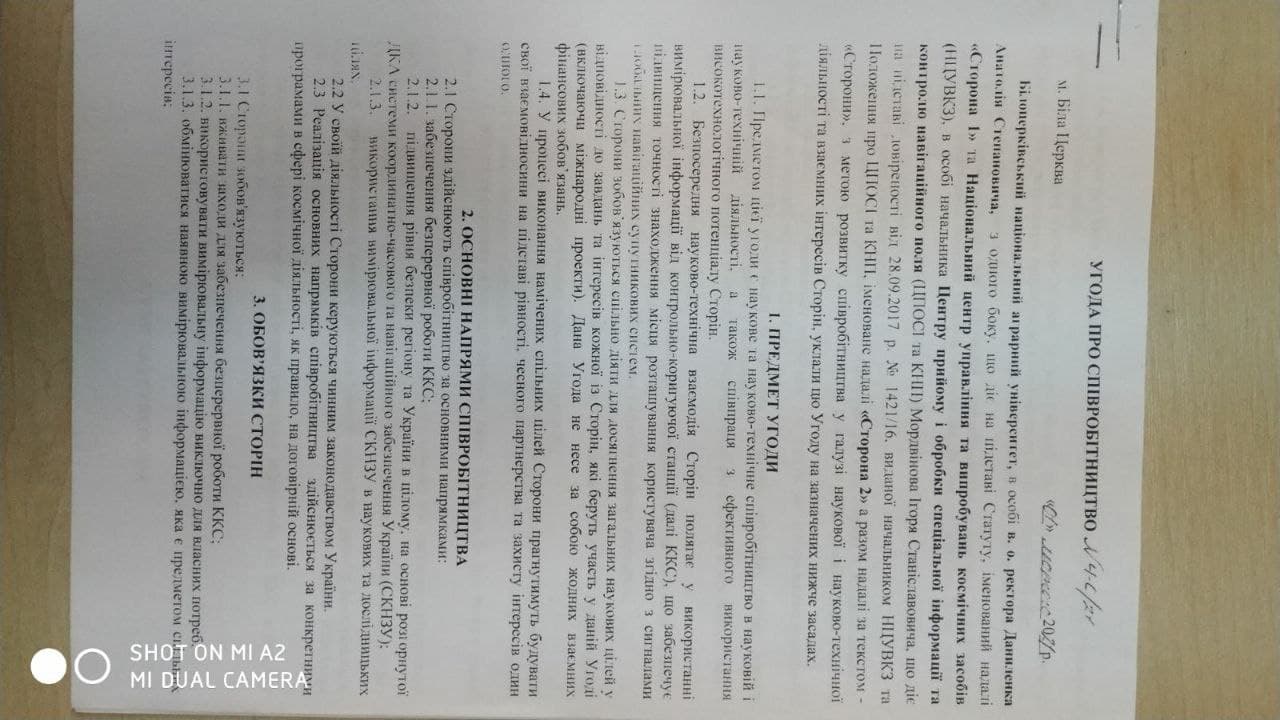 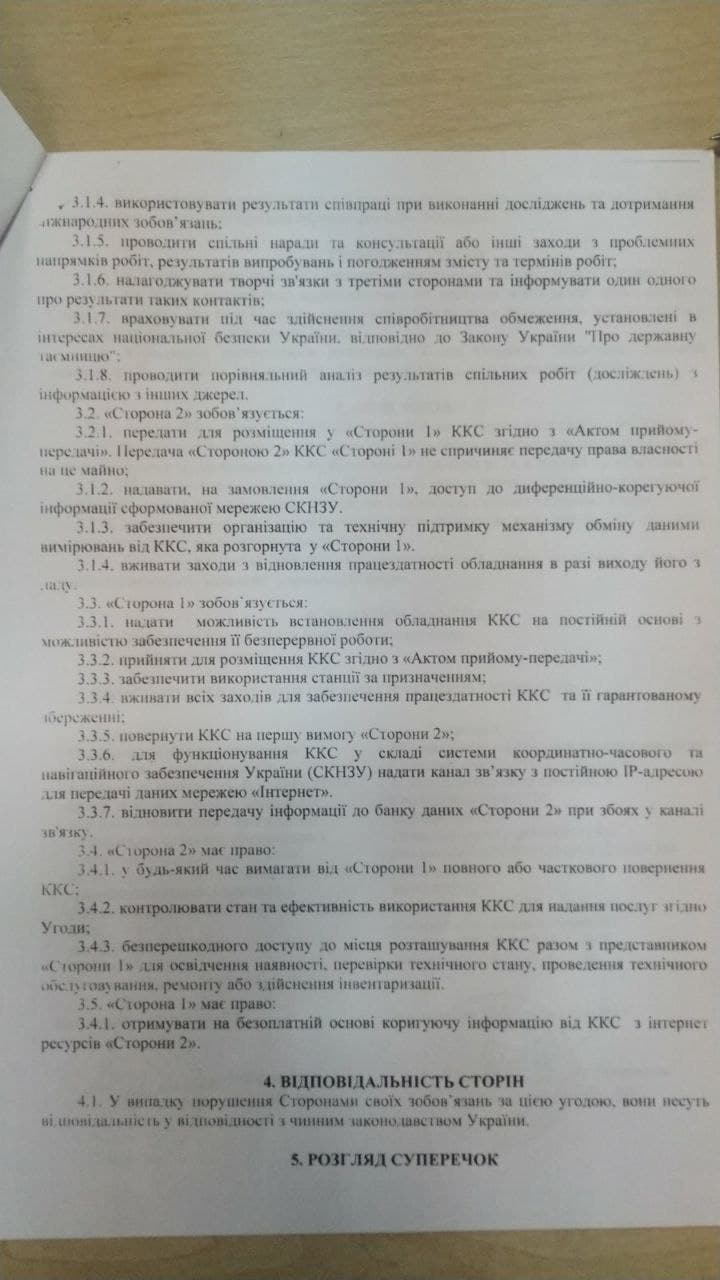 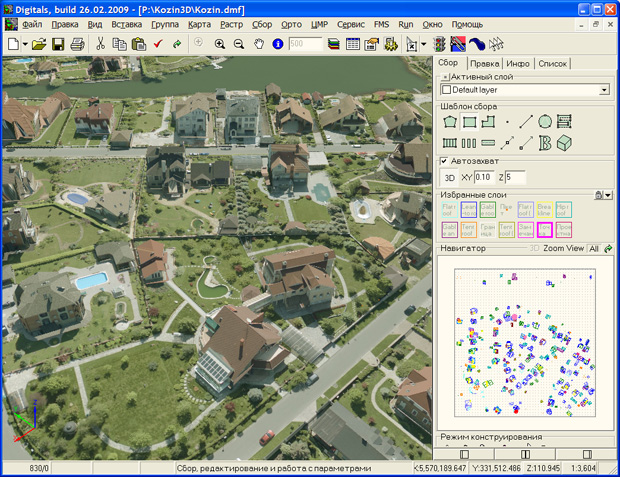 Програмне забезпечення для цифрової картографії та землевпорядкування «Digitals»
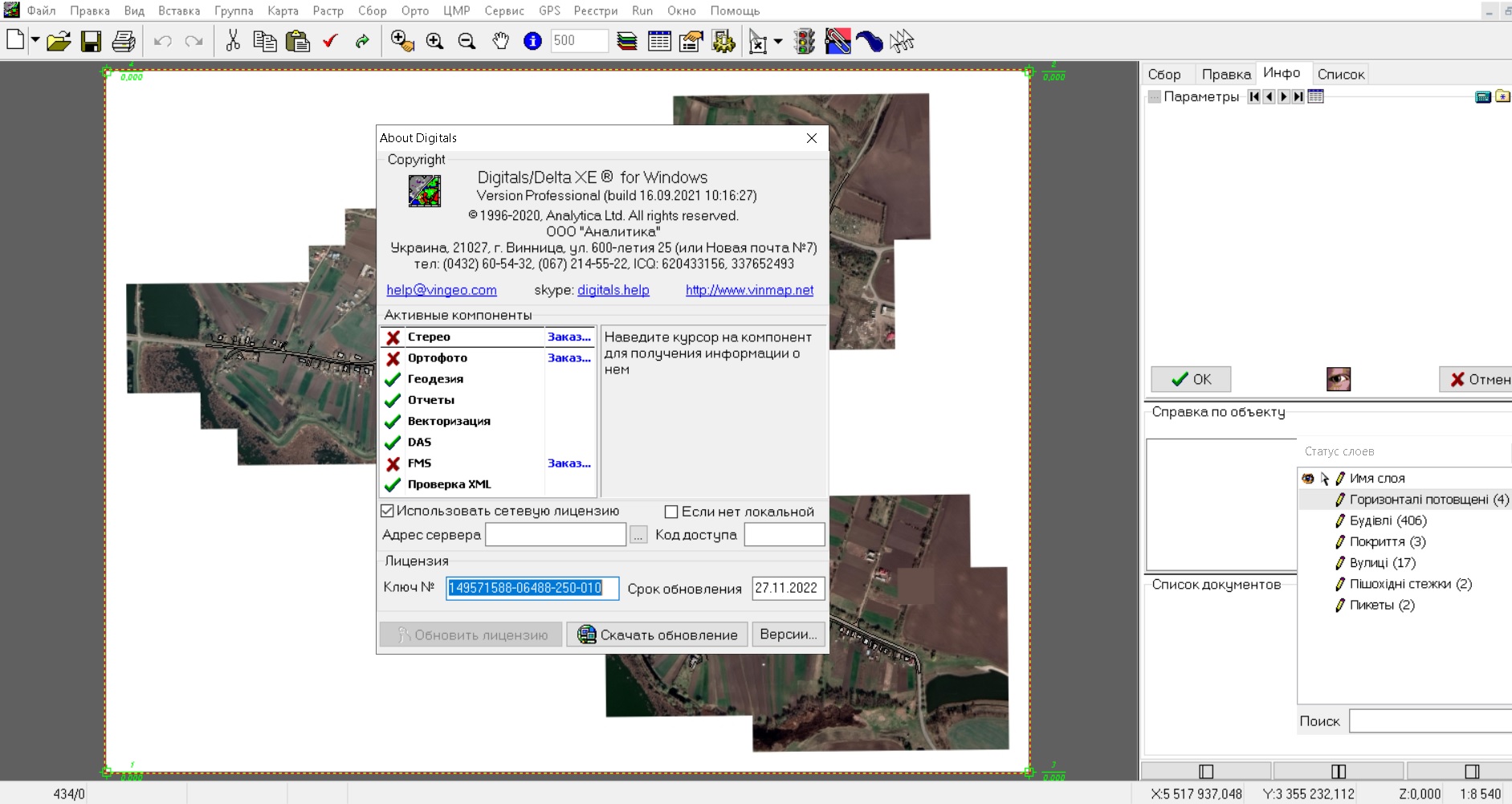 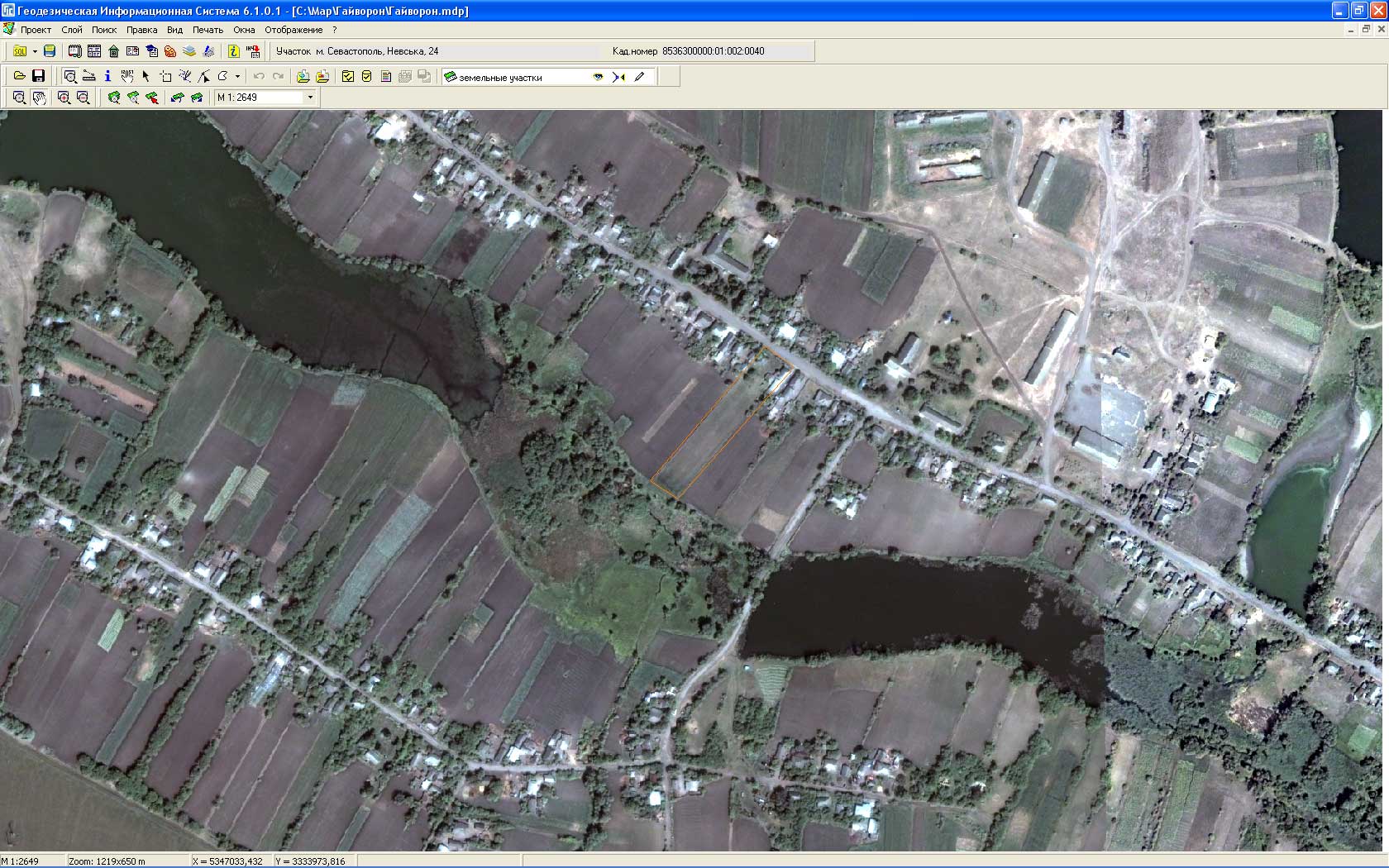 Програмне забезпечення «Геодезична інформаційна система 6»
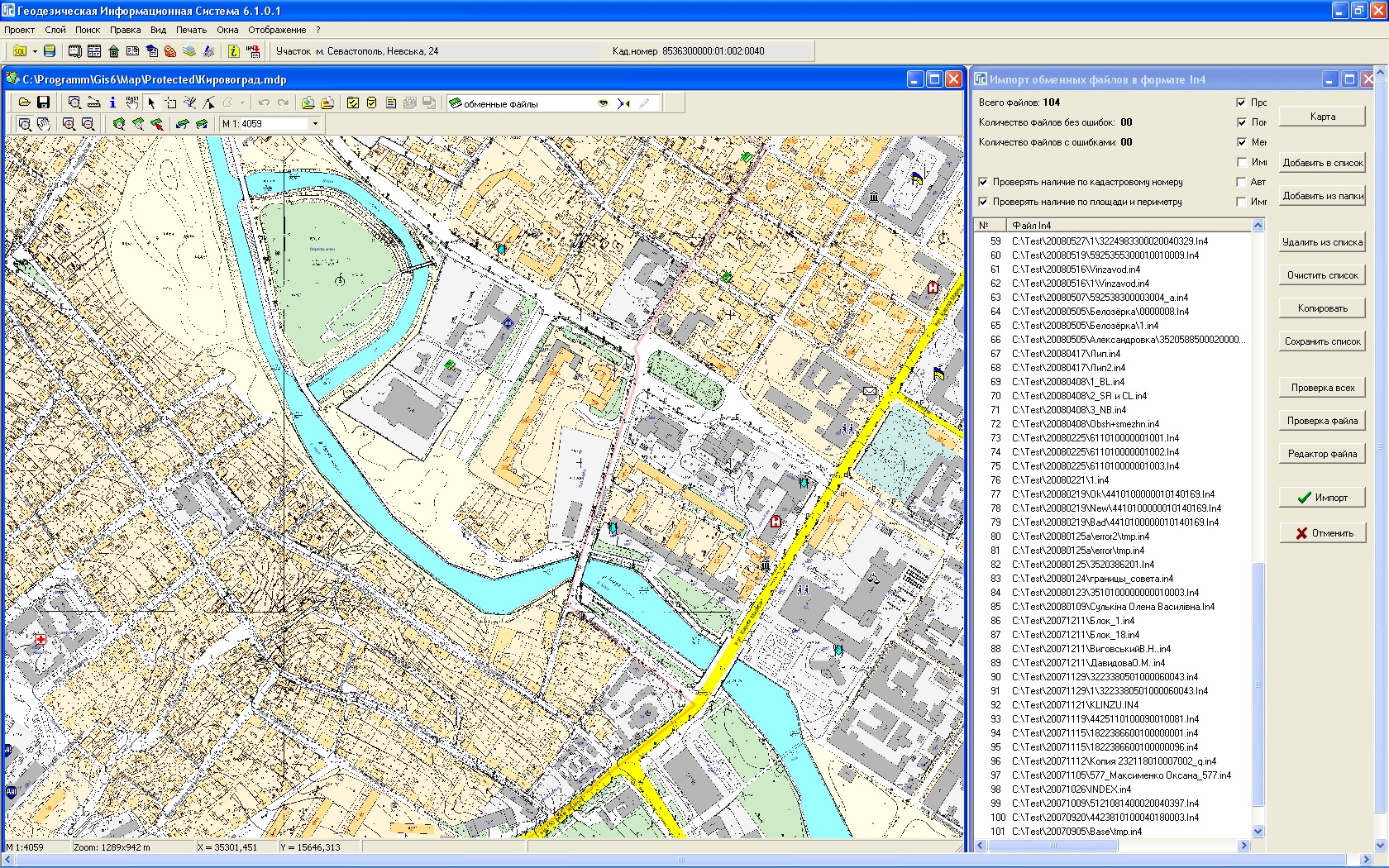